South Village Historical Walking Tour
Leeanna Ladouceur 
Mary Glynn
Melissa Henderson
Background
The late 19th and early 20th centuries was the last great wave of immigration to this country and the largest percentage of people were from Italy.
They usually stayed in distinct neighborhoods of the city. 
The South Village, which is a small area of the better-known  Greenwich Village, became one of the most significant Italian neighborhoods.
 Businessmen emerged as leaders in the community, and developed this small area into a very distinct style of neighborhood. 
There was no real plan for the development of  the South Village, but the neighborhood was built up with a grand mix of wood and brick storefronts, ornate row houses and brick tenement buildings (Dolkart).

            Reference:
            Dolkart, Andrew(2006). The South Village: A Proposal for Historic District Designation. Greenwich Village Society for Historic Preservation.
             Retrieved from http:// gvshp.org.
Federal style row houses
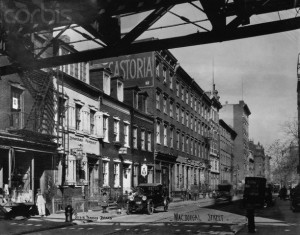 Federal style row houses  can
   be seen all over the South 
    Village.

  Finest examples are  on 
    McDougal street and 
    Sullivan street.

  Details such as columns each
    side of door, leaded glass 
    side windows and window 
    lintels still exist.

  One unusual element seen in
   some houses was called a 
   “horsewalk”.


Reference:
Greenwich Village Society for Historic 
Preservation’s Building List. Retrieved from http://gvshp.org.
McDougal Street row houses in 1910
Tenements
South Village settled initially by      
  Northern Italian Catholics in early
  19th century. Southern Italians came 
   later in the century.

 They did not have quality 
   housing.

 Tenement Housing built quickly 
   and cheaply to house the city’s 
   poor.

  Ornate exterior but dark cold and 
    cramped  interiors.






Reference:
Photo from New York Historical Society. PR 020. Box #44.
White, N. & Willensky, E.(2000). AIA Guide to New York 
City(Fourth  edition). New York; Three Rivers Press.
Typical Block of tenement buildings
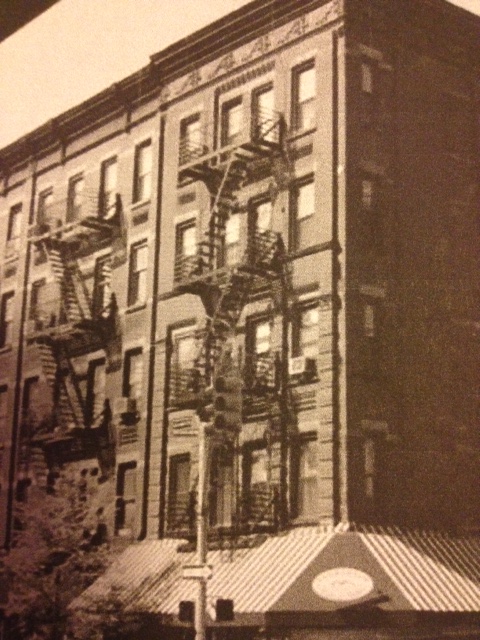 Dominic Abbate
Italian Real estate developer.

  Built this building at 173 
    Bleecker street in 1908.

 Built mostly tenements, but
   reformed them to give 
   immigrants better living 
   conditions.

  Considered to be “model
   tenement houses”



References:
Gli Italiani Negli Stati Uniti d’America (1906)  New York: Italian American Chamber of Commerce.
New York Times(1939). Dominick Abbate,70, a 
Realty man, Dies. Retrieved from http://search.
proquest.com/docview/102986865?accountid=
14068.
Leaders in community
Luigi Fugazy emerged as a leader in  
  the South Village.

 He was a banker and philanthropist.

 Known as padrone or middleman.

 Helped fellow Italians sending 
   money to relatives, getting jobs,  
   buying steamship tickets.

 Poorer immigrants depended 
   heavily on him.


Reference:
Gli Italiani  Negli Stati Uniti d’America.(1906). New York:
Italian American Chamber of Commerce..
New York Times(Aug 10, 1930). Thousands Mourn at Fugazy Funeral. Retrieved from http://search.proquest.com.jerome.stjohns.edu:81/docview/98588111/13D32271EB46ED08F83/1?accountid=14068
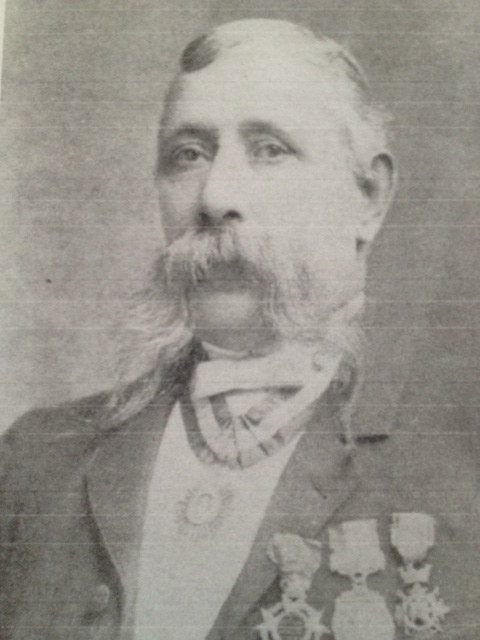 Leader of Catholic Italian Community
Father Demo was the Parish Priest of  Our Lady of Pompeii from 1897 until 1933.
He provided support for Italian immigrants, not just spiritually.
Their newspaper was the church pulpit.
He kept meticulous records of everyone the church did business with ,and CMS has those records right now.


Reference:
New York Times(1936). Rev. Anthony Demo Dies at age of 65. Retrieved 
from http://search.proquest.com/docview/101996331?accountid=14068.
Greenwich Village Society for Historical Preservation. Retrieved from 
http//:gvshp.org
Literature Review
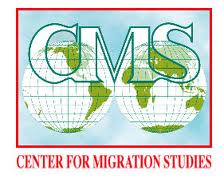 Established in 1964.

 Promotion of  
  understanding between
  immigrants and receiving
  communities.

 Building filled with 
  archived documents and 
  photographs.

 Our emphasis was on 
   invoices associated 
   with church.

 These records kept by 
   Father Demo.
Reference:
Center for Migration Studies. New York. Collection # 037                
Gli Italiani Negli Stati  Uniti d’America (1906) New York: Italian American Chamber of Commerce
Greenwich Village Society for Historical Preservation proposal to landmark South Village Area
Many areas of Greenwich 
  Village landmarked.
 South Village still does 
  not have landmark   
  designation.
 First proposal for 
  land marking submitted in 
  2006.
 Buildings on Streets such
   as Carmine, Bleecker, 
  Thompson, Sullivan,
  and Minetta in imminent 
  danger.

Reference:
Greenwich Village Society for Historical Preservation.
Retrieved from http//:gvshp.org
Our Goals
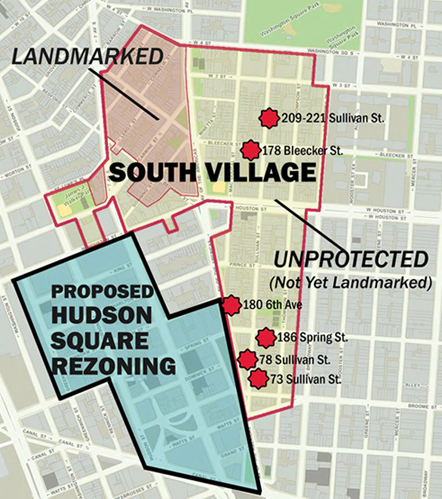 GVSHP wants South Village      landmarked before the decision is       made to rezone Hudson Square.

GVSHP have a wonderful walking tour of area on their website, but it shows modern day architecture.

Using historical photographs of      buildings in this area, and Google maps, we created a historical walking tour of neighborhood.


 Reference:
Greenwich Village Society for Historic Preservation. Retrieved from 
http//:gvshp.org
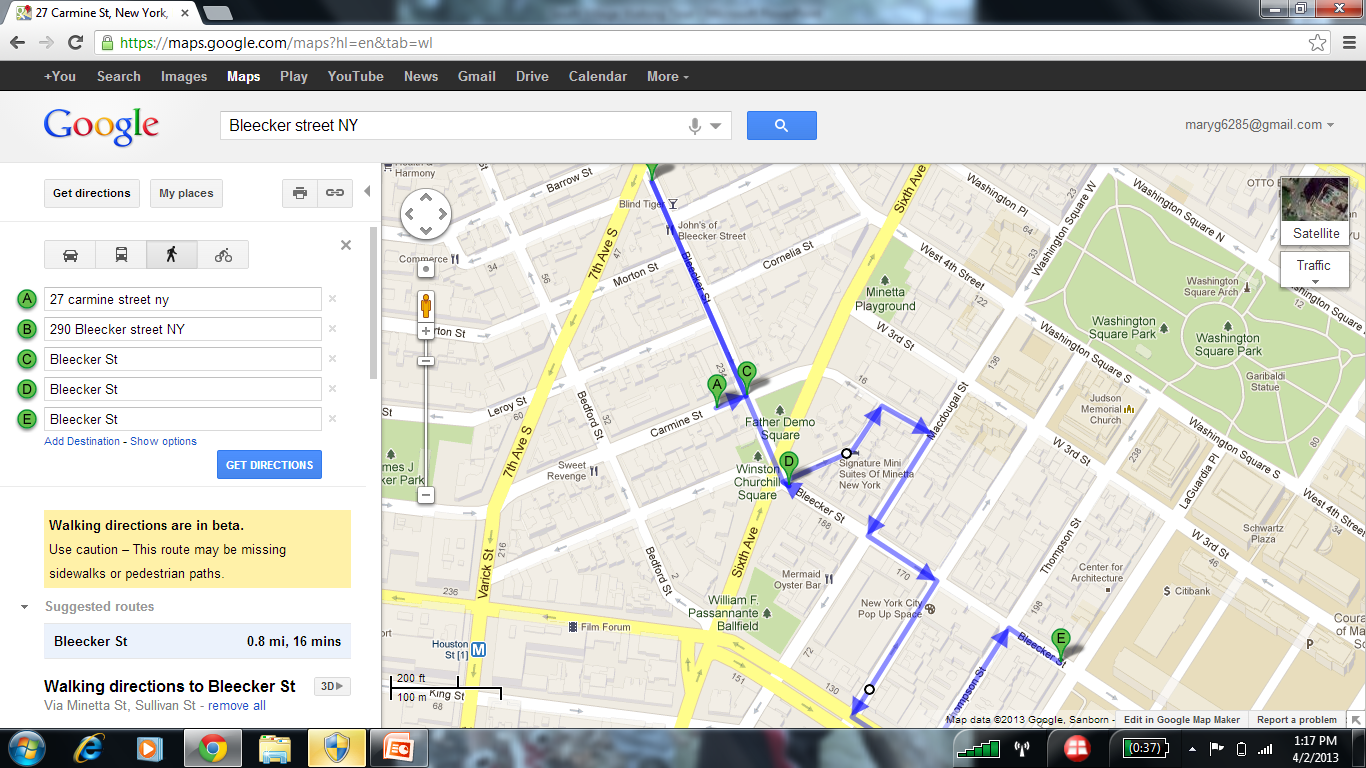 Link:       http://goo.gl/maps/jXQyo.
Literature Review
The book Gli Italiana negli Stati Uniti d’America was created with the soul purpose   
  of showing off how successful Italian people were in America. This book details the 
  lives of Italian businessmen such as Domenic Abbate and Luigi Fugazy.

 The Greenwich Village Society for Historical Preservation have worked tirelessly to 
   try and get the South Village landmarked. Their website is a wealth of information 
   has all of their documentation .

 Two papers written by Mary Brown from CMS discusses the lives of Italian 
   immigrants, and the development of the South Village. 

 A book called Greenwich Village And How It Got That Way written by Terry Miller
  has valuable information about the importance of street fairs, food venues, and coffee
  houses in the development of this area.

References:
Brown, M. (2007) The Italians of the South Village. New York. Greenwich Village Society for Historic Preservation.

Brown, M. (1992). From Italian Villages to Greenwich Village. New York: Center for Migration Studies.

Gli Italiani Negli Stati d’America.(1906). New York: Italian American Chamber of Commerce. Translated by Prof. Scala.  Saint Johns University.

Greenwich Village Society for Historic Preservation. Retrieved from http://gvshp.org.

Miller, T.(1990). Greenwich Village and How It Got That Way. New York: Crown Publishers.
Front
Title: Our Lady of Pompeii Church
Subject: Greenwich Village, New York City, Italian, Catholic Church, Immigration
Description: Our Lady of Pompeii Church is located on Bleecker street in Greenwich Village.
Publisher: Center of Migration Studies
Date: 
Type: Photographic Print
Format: JPEG
Source: Our Lady of Pompeii
Language: Italian
Coverage: North America, United States, New York State, New York City, Greenwich Village, Bleecker Street, Carmine Street
Rights Holder: Center for Migration Studies
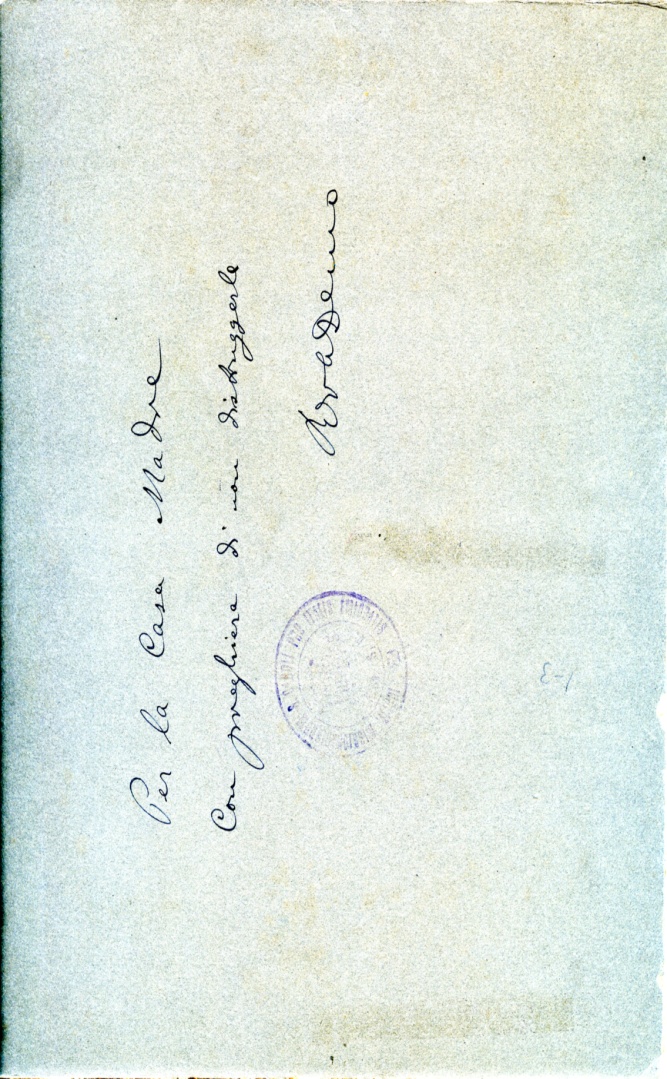 Back
Bleecker street
This is Bleecker street in 1926. The building on the left is the old Our Lady of Pompeii church.
The new church spire can be seen behind the lamp post.
All of the buildings in the foreground are slated for demolition because of the extension of sixth avenue and the subway line.

References:
Photograph  from New York Public Library.
Image ID: 716693f Irma and Paul Millstein Division
Title: Our Lady of Pompeii Receipt of Payment 
Creator: Our Lady of Pompeii
Subject: Receipt, Our Lady of Pompeii, Greenwich Village, Italian, Immigration, Catholic Church
Description: A receipt of salary payment dated May 3, 1899 from Our Lady of Pompeii Church located on Bleecker Street.
Publisher: Center for Migration Studies
Contributor: N/A
Date: May 3, 1899
Type: Photographic Print
Format: JPEG
Identifier: N/A
Source: Our Lady Of Pompeii
Language: English
Relation: N/A
Coverage: North America, United States, New York State, New York City, Greenwich Village, Bleecker Street
Rights Holder: Center for Migration Studies
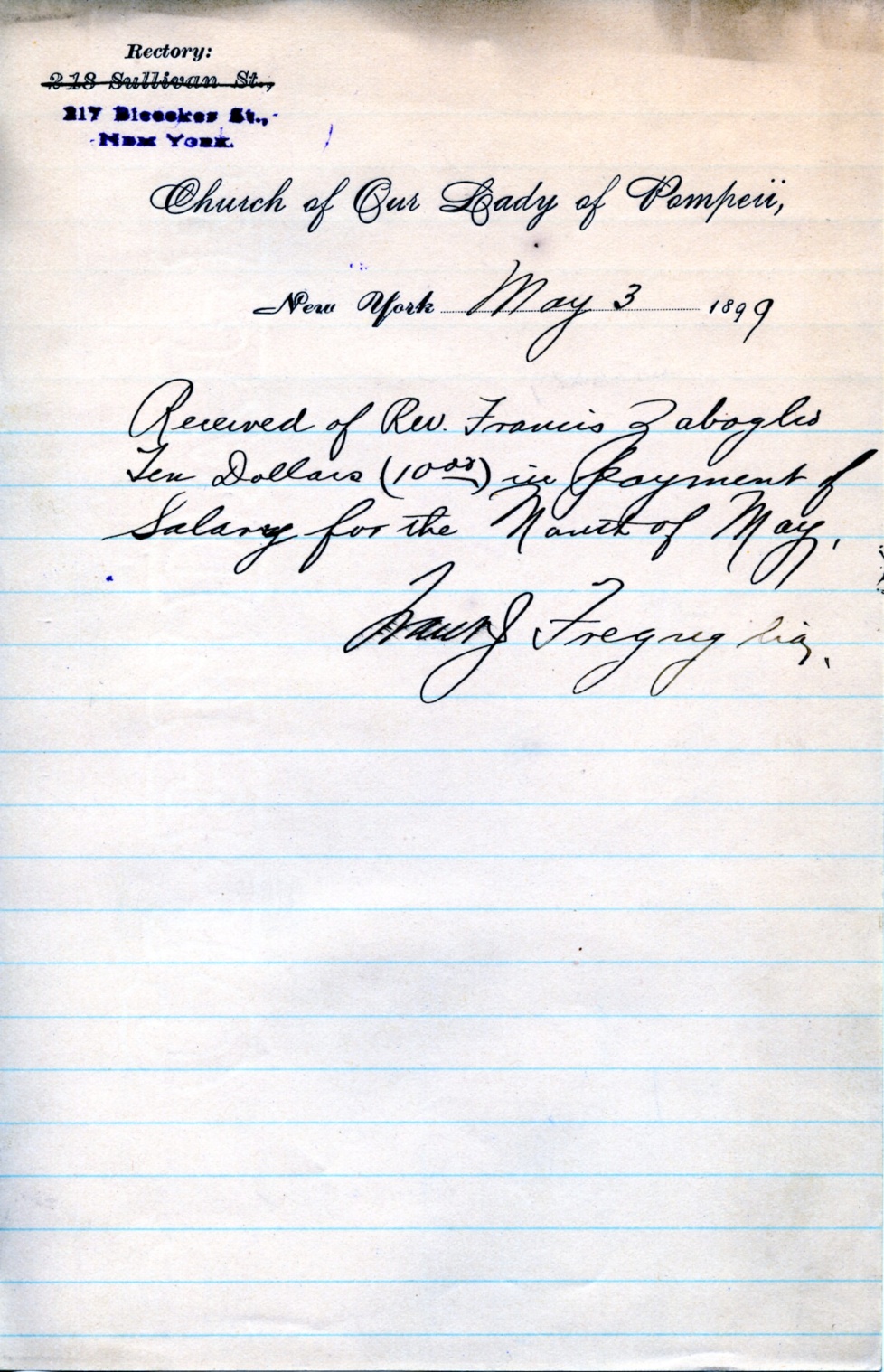 Birth of current Our Lady of Pompeii Church
This is a photograph taken in 1926 of 27-29 Carmine street just as construction was starting on Our Lady of Pompeii church.


         Reference:
         Image ID 718109f from New York Public Library.    Irma and 
         Paul Milstein Division.
Our Lady of Pompeii Church
Reference:
Photograph from New York Public Library. Percy Loomis Sperr collection. Image ID: 718107f
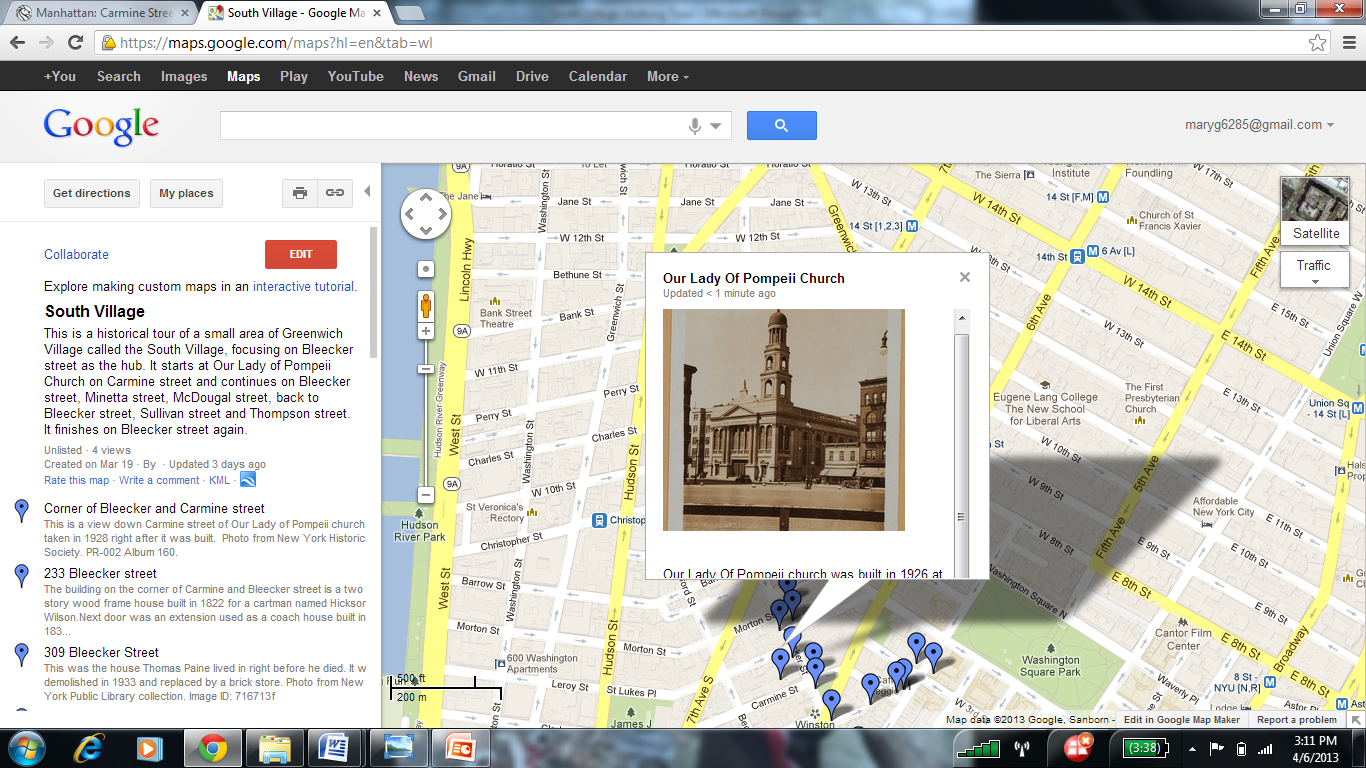 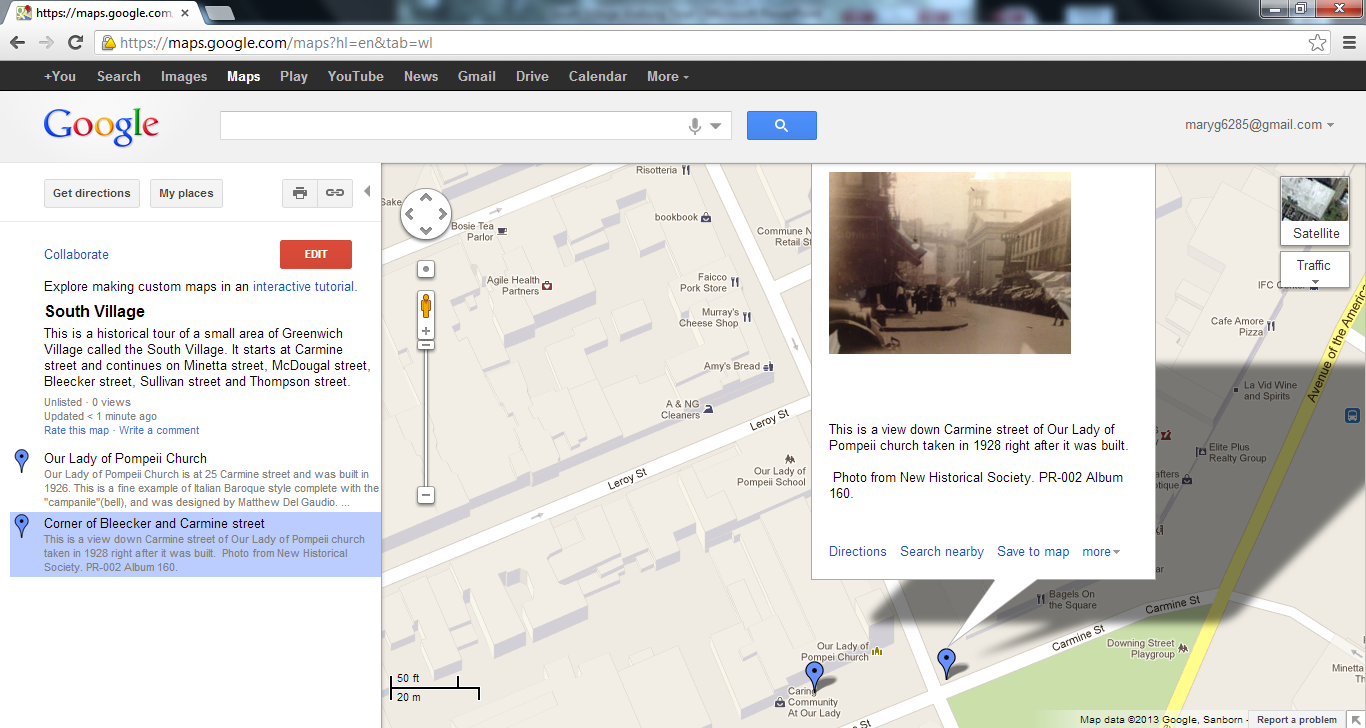 Title: Benziger Brothers Invoice
Creator: Benziger Brothers
Subject: Invoice, Greenwich Village, Business, Italian, Publishers, Booksellers, ChurchDescription: An invoice from 1899 from Benziger Brothers located on Barclay Street in Greenwich Village
Publisher: Center for Migration Studies
Contributor: N/A
Date: September 5, 1899
Type: Photographic Print
Format: JPEG
Identifier: N/A
Source: Our Lady of Pompeii
Language: English and Italian
Relation: N/A
Coverage: North America, United States, New York State, New York City, Greenwich Village, Barclay Street
Rights Holder: Center for Migration Studies
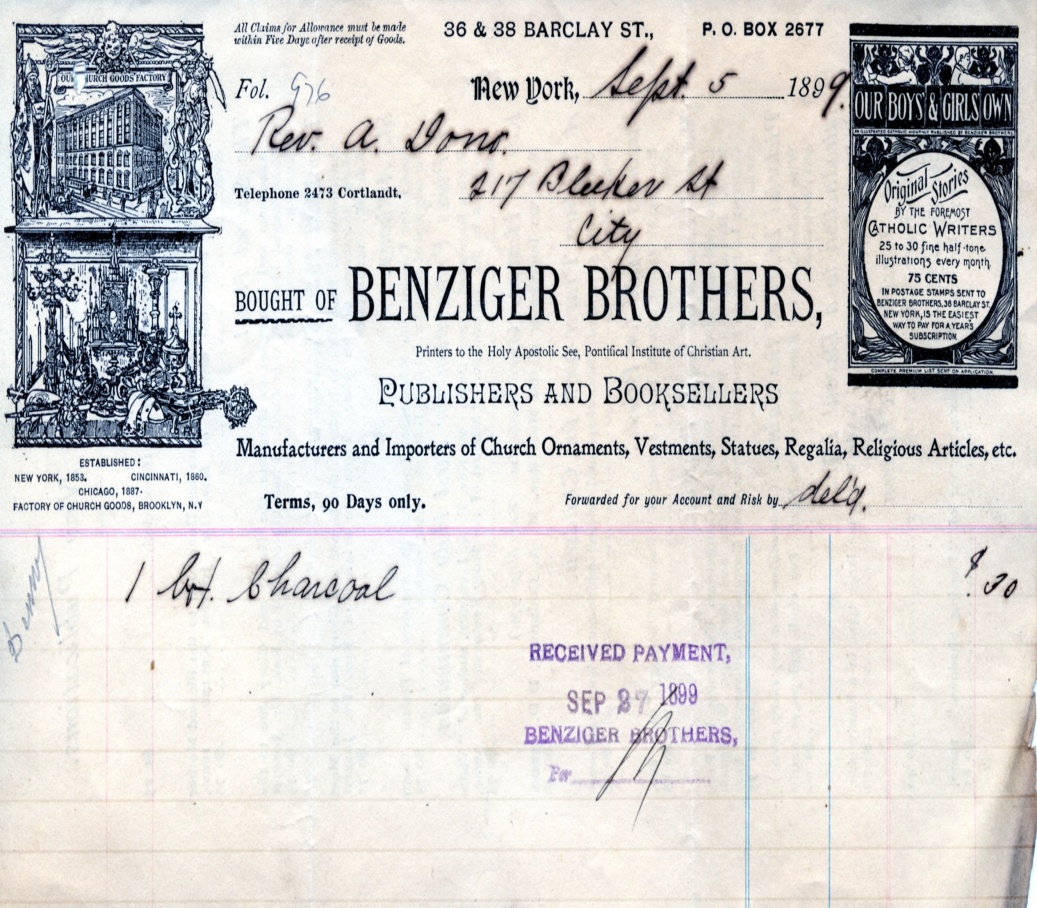 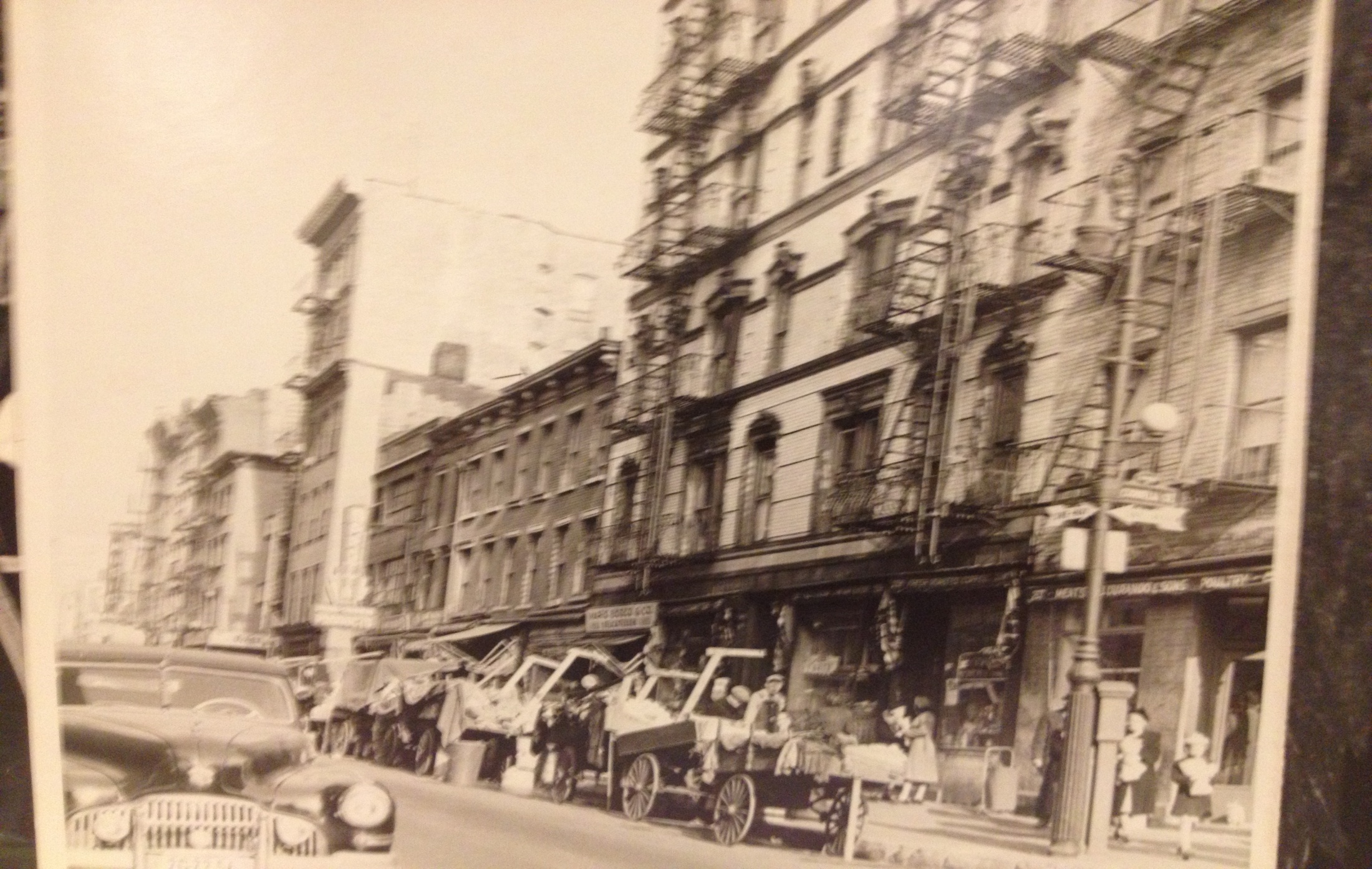 257 Bleecker street(Dorando Meats) is now for sale and boarded up.

Reference:
Photo from New York Historical Society. PR 020. Negative #70122
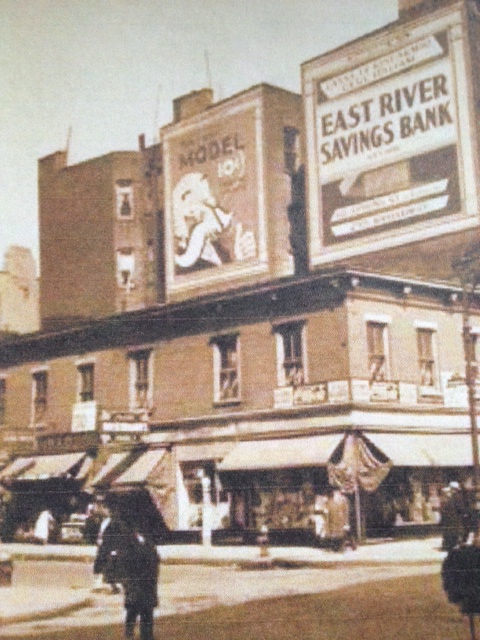 231 Bleecker street.

 Built in 1822.

 Two of the few wood 
   frame houses left in 
   Manhattan.

  Wood covered with 
    siding but details at top
    and windows still intact.








Reference:
Photo from New York Public Library. Percy Loomis Sperr Collection.
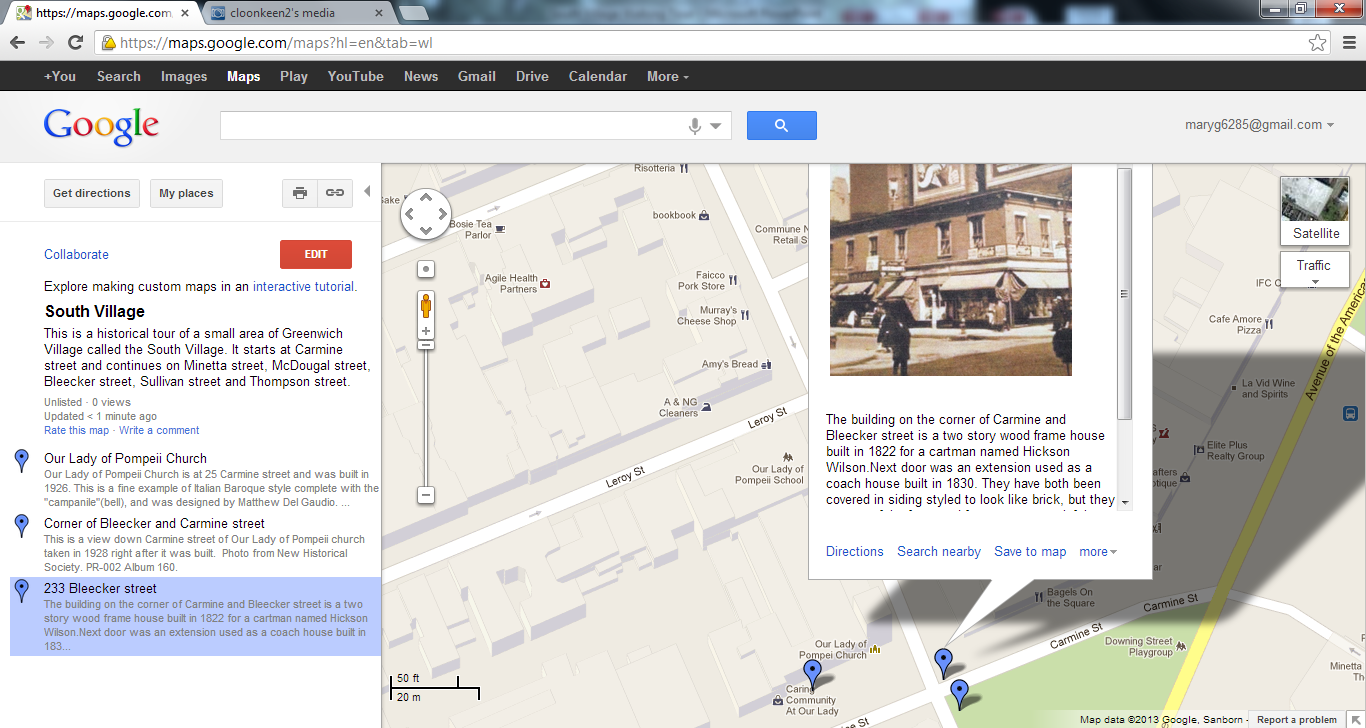 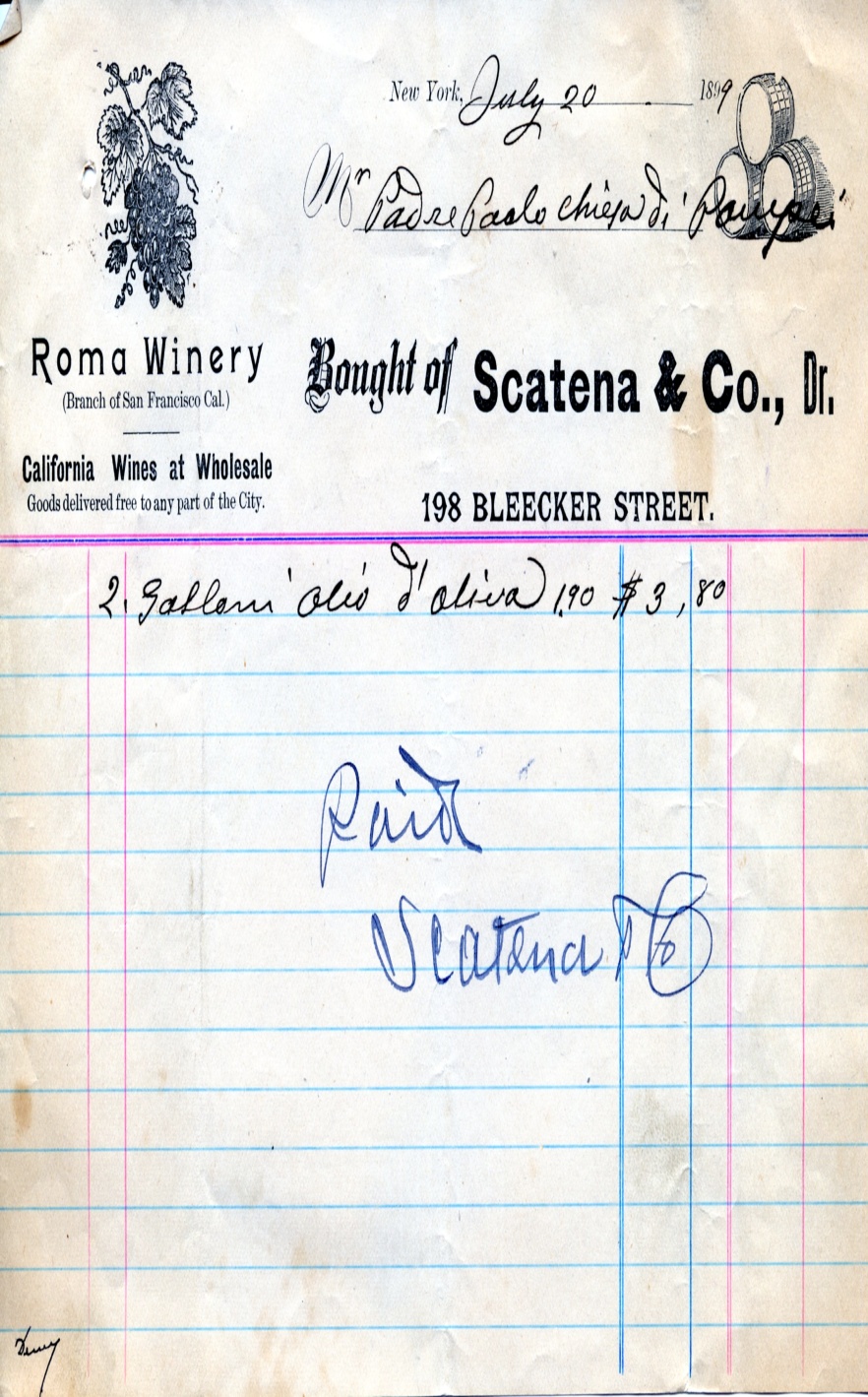 Title: Scatena & Co. Invoice
Creator: Scatena & Co. 
Subject: Greenwich Village, Italian, Business, Invoice, WineryDescription: An invoice from Scatena & Co. dated in 1899 located on 198 Bleecker Street
Publisher: Center for Migration Studies
Contributor: N/A
Date: July 20, 1899
Type: Photographic Print
Format: JPEG
Identifier: N/A
Source: Our Lady of Pompeii
Language: English and Italian
Relation: N/A
Coverage: North America, United States, New York State, New York City, Greenwich Village, Bleecker Street
Rights Holder: Center for Migration Studies
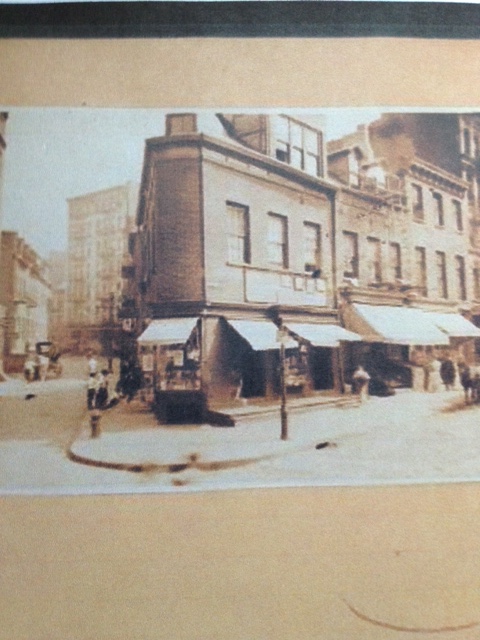 Corner of Minetta & Bleecker 

 198 Bleecker directly across 
   street.

 Photographed in 1922.

 Building still there with details,
   but floors have been added.








Reference:

Photograph from New York Public Library, Irma and Paul 
Milstein Division. Image ID: 716689f
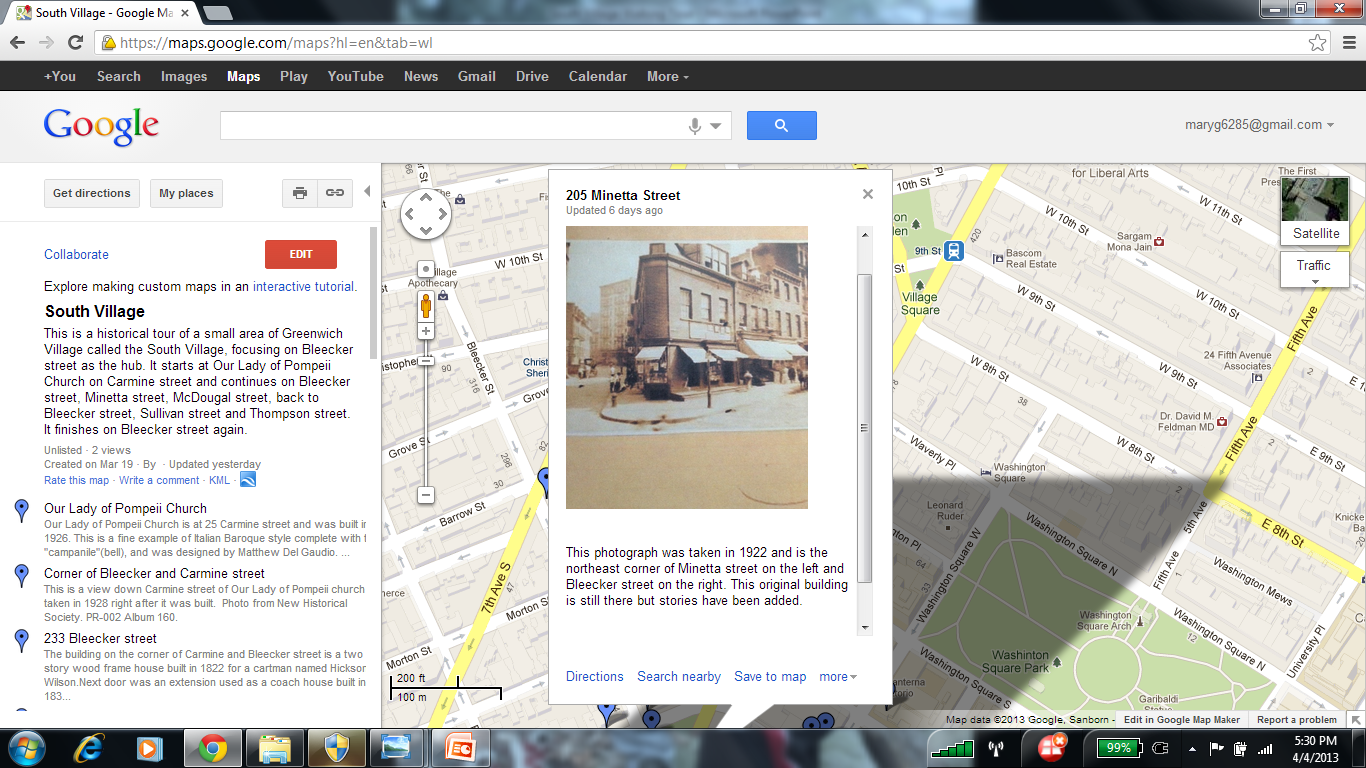 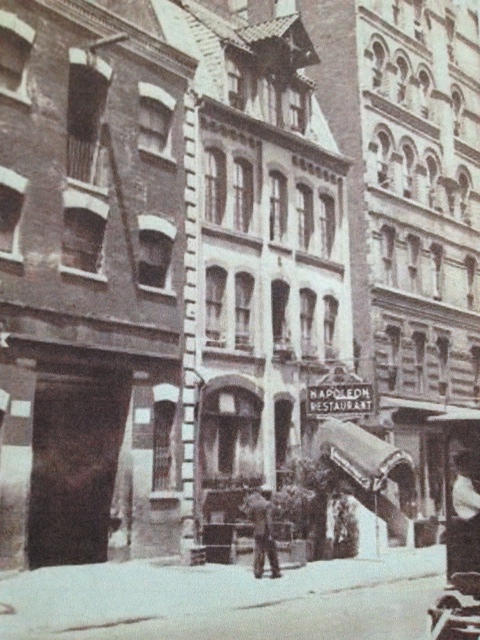 115 – 117 MacDougal street.

 Built in 1907.

 115 was a stable with hay loft
   at top of building.

 Still intact but not landmarked.

 115 is now the Players Theater.









Reference:
Greenwich Village Society for Historical Preservation,
Building List. Retrieved from http://gvshp.org
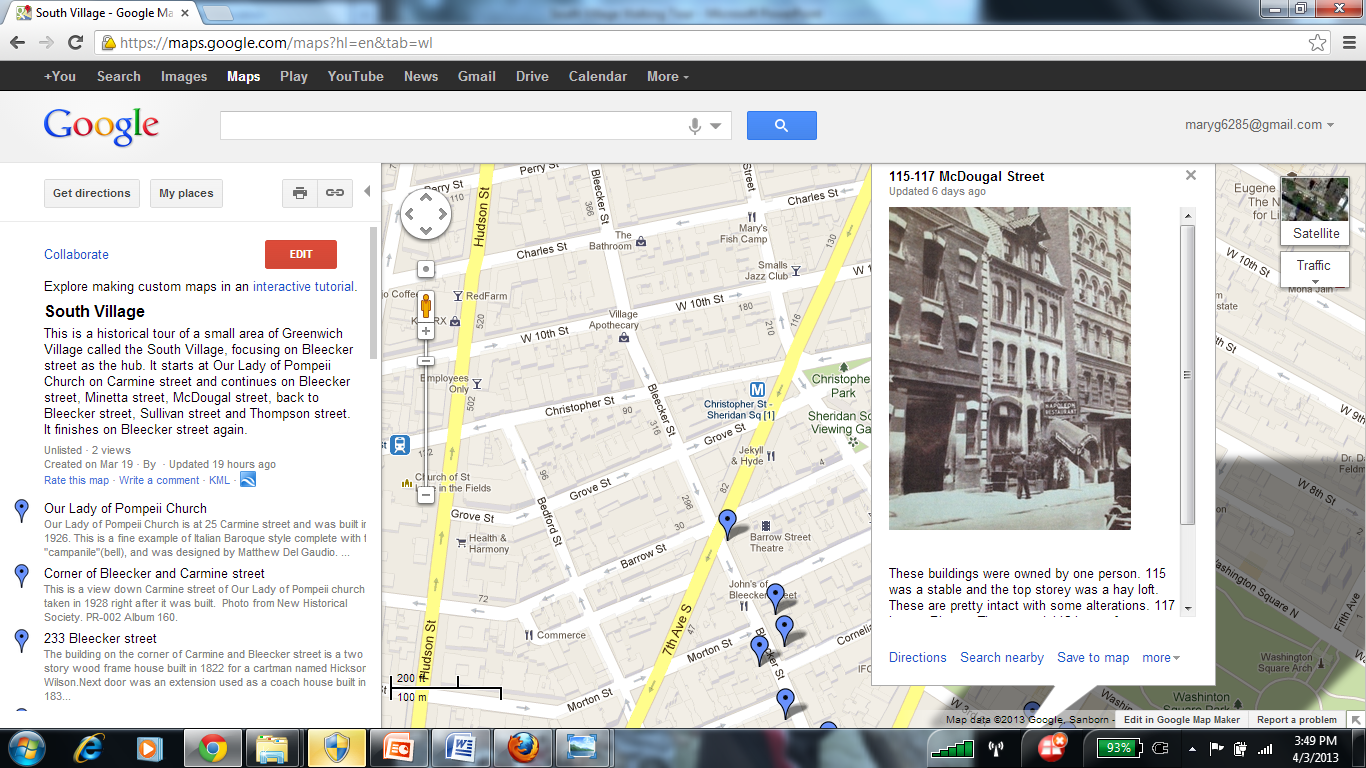 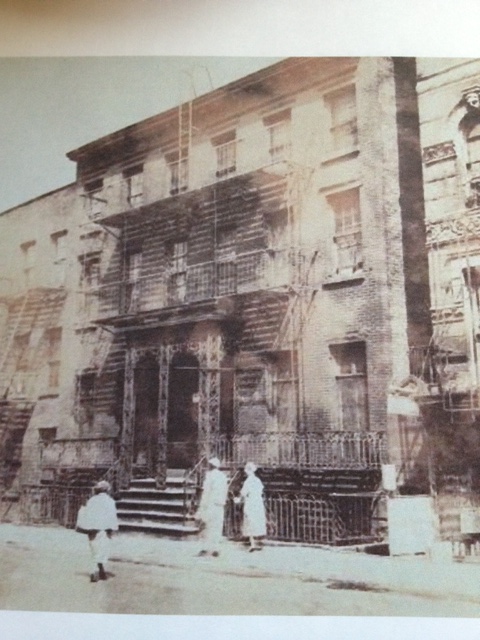 130-132 MacDougal st. 

 Built in 1852.

 Greek Revival style.

 Louisa May Alcott lived 
   here.

 Still completely intact.






Reference:
Photograph from New York Public Library.
Percy Loomis Sperr collection. Image ID:
721163f.
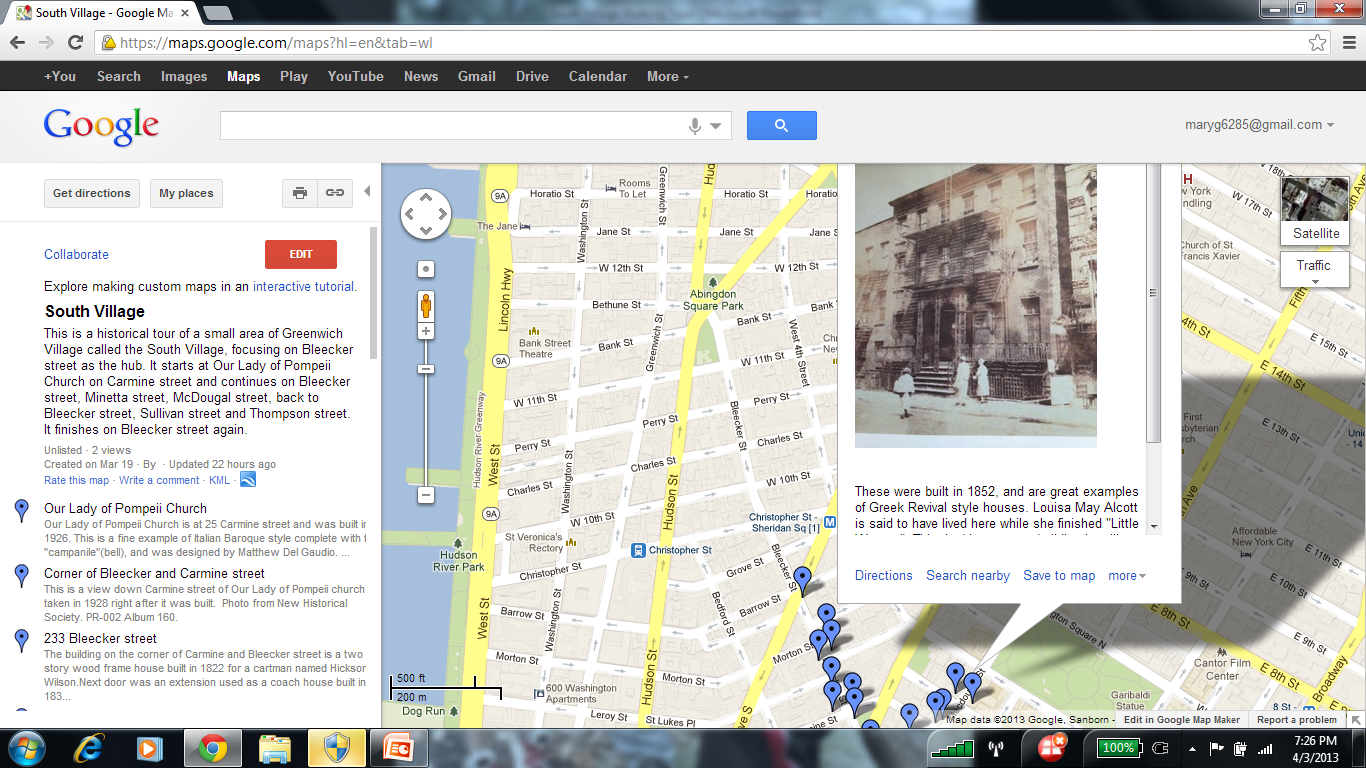 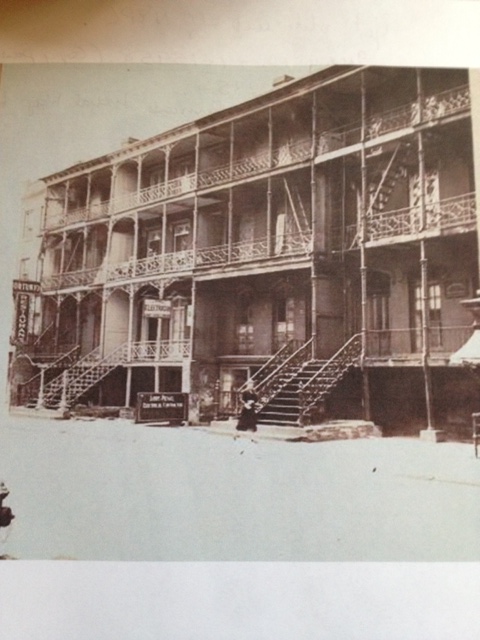 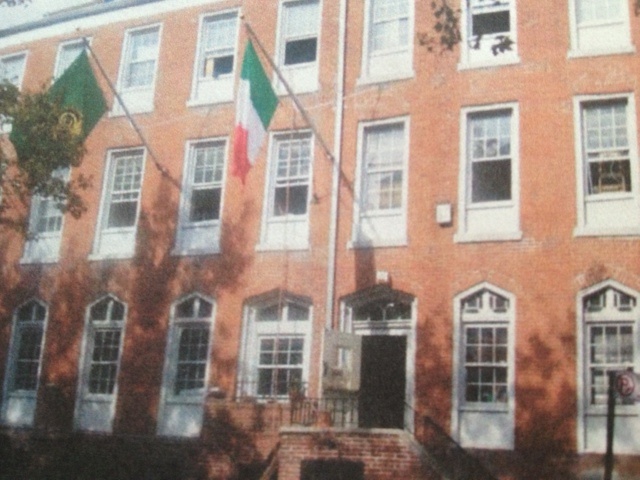 71-77 MacDougal Street in 1933                            Today
Tiro A Segno headquarters in 1922

Reference:
Photograph from New York Public Library. Percy Loomis Sperr collection. Image ID: 721158f .
New York Times(May 7, 1922). Quaint Old Houses on MacaDougal Street to be Adapted foe Modern Living Needs. 
Greenwich Village Society for Historical Preservation. Retrieved from http://gvshp.org
Literature Review
We used various articles from newspapers from the early 1900’s to help us to gather
   information about the various businesses in the South Village.
  These articles honored the lives of Father Demo, Luigi Fugazy and Dominic 
    Abbate, and Placido Mori.
  The AIA guide to New York City has valuable information about the buildings in the 
   South Village, and supports the documentation from the Greenwich Village Society 
   for Historic Preservation.
  Our photographs were obtained from New York Historical Society and the New 
    York Library.


Reference:
 New York Public Library Digital Collections. New York.
New York Historical Society archives. New York
 New York Times(1927). Placido Mori Dead . Retrieved from http://search.proquest.com.jerome.stjohns.edu:81/docview/104127216/13D423B9B2830FEACBC/1?accountid=14068.
  New York Times(1930) Thousands Mourn at Fugazy Funeral. Retrieved from
   http://search.proquest.com/docview/98588111?accountid = 14068.
New York Times(1930). Dominick Abbate,70, a Realty Man , Dies. Retrieved from http://search.proquest.com/docview/102986865? Accountid = 14068.
White, N. & Willensky, E.(2000). AIA Guide to New York City. New York City: Three Rivers Press.
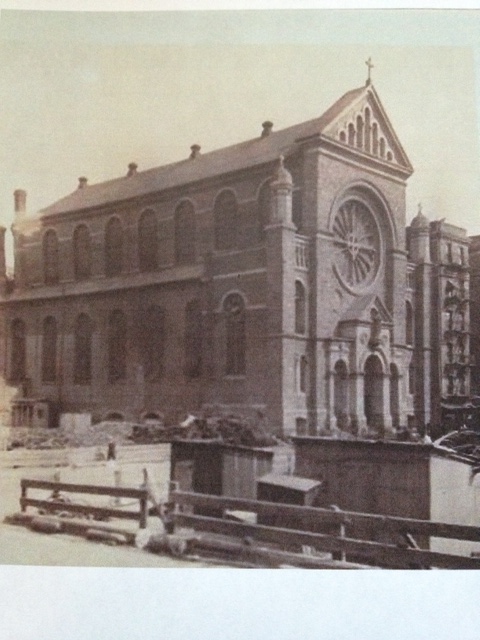 Saint Anthony of Padua Catholic
   church. 154 Sullivan street.

 Built in 1866.

 Romanesque style.

 Oldest remaining Italian church 
   in the Americas.

 Still in original condition.





Reference:
Brown, M.(2007)  The Italians of the South Village. New York
Greenwich Village Society for Historical Preservation.

Photograph from New York Public Library. Image ID :
723466f
Title: Palazzo & Imperatrice Bookbinders Invoice
Creator:Palazzo & Imperatrice Bookbinders
Subject: Greenwich Village, Italian, Bookbinder, Business, InvoiceDescription: An invoice dated from 1899 from a bookbinders located on Bleecker Street 
Publisher: Center for Migration Studies
Contributor: N/A
Date: September 28, 1899
Type: Photographic Print
Format: JPEG
Identifier: N/A
Source: Our lady of Pompeii
Language: English and Italian 
Relation: N/A
Coverage: North America, United States, New York State, New York City, Greenwich Village, Bleecker Street
Rights Holder: Center for Migration Studies
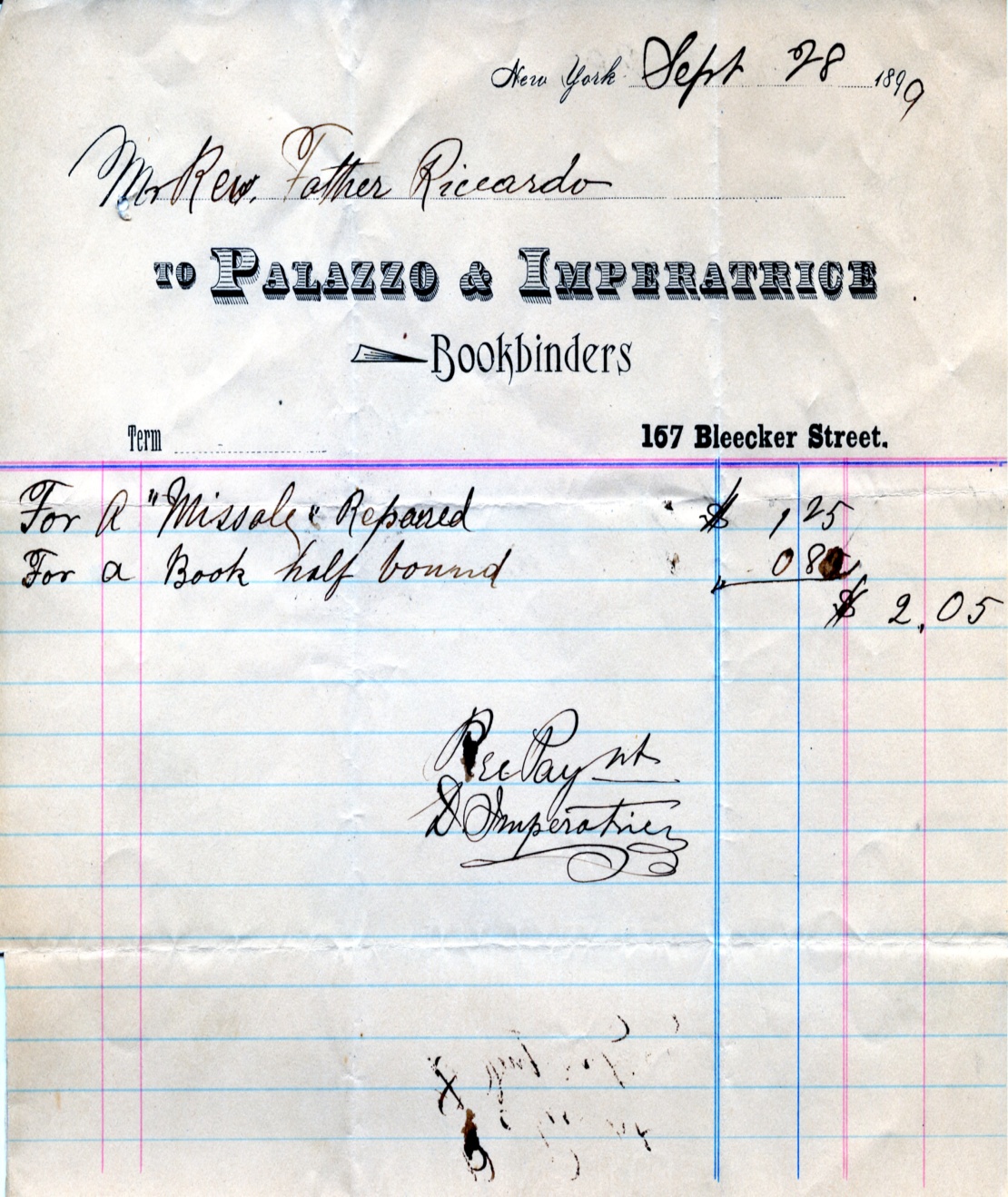 160 Bleecker Street Transformation
Depau Row in 1826                                                   Mills House No. 1 in 1905
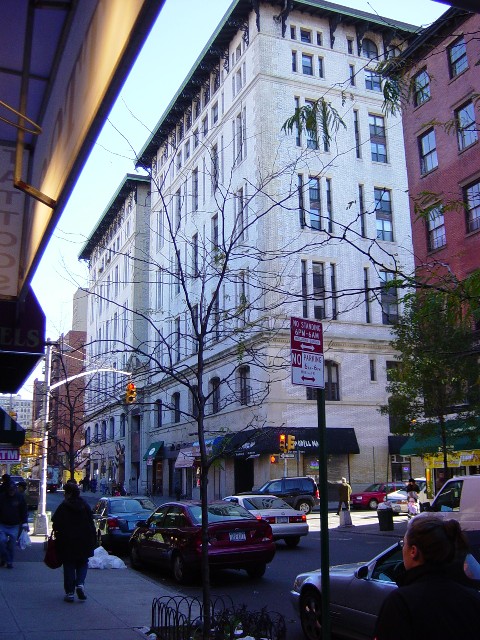 Today, this building is high end 
    condominiums.

  Called The Atrium.

  Original building details kept 
    intact.

  Still not a landmarked  building.











Reference:
Greenwich Village Society for Historical Preservation.. Retrieved from http//:gvshp.org
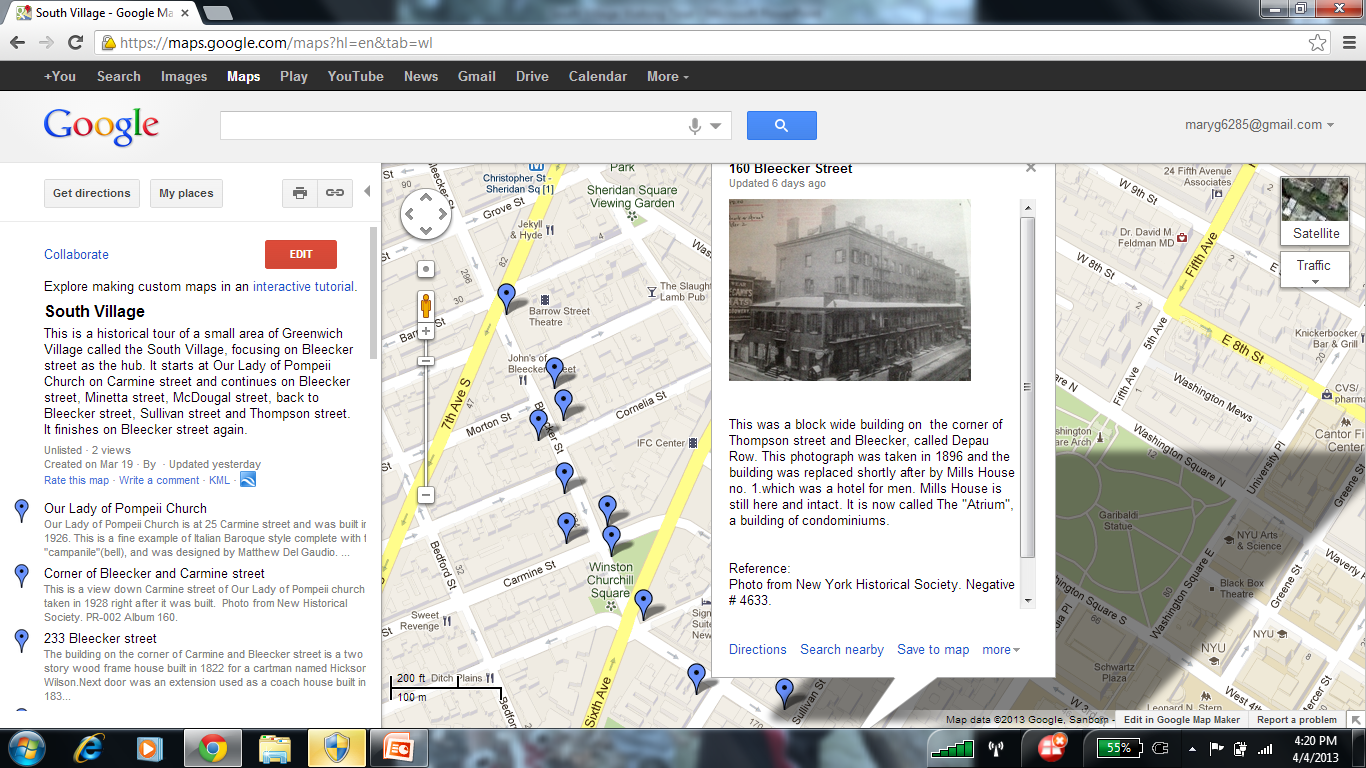 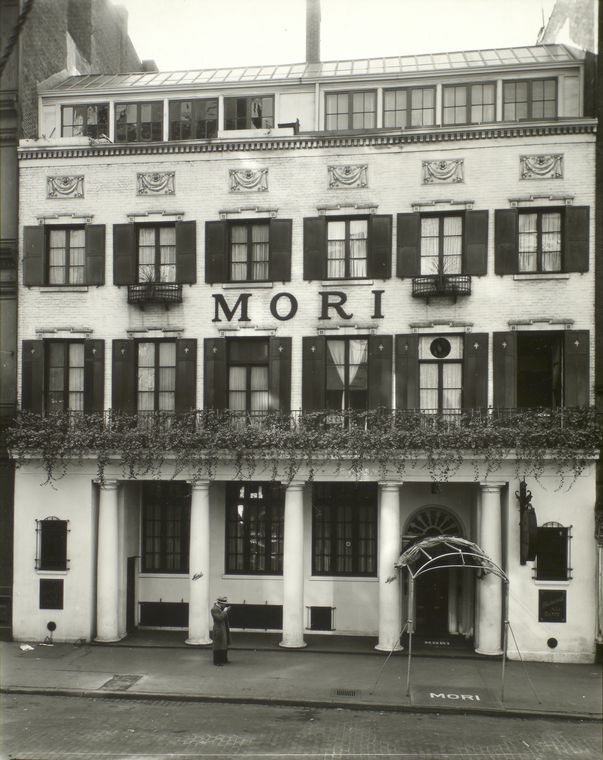 Mori’s restaurant. 144 
   Bleecker street.

 Originally a pair of federal 
   row houses.

 In 1883, Placido Mori 
   opened restaurant.

 In 1920, the columns were
   added and the wall plaques.

 Restaurant closed in 1938.

 Building still intact.


Reference:
Miller, T.(1990). Greenwich Village and How it Got That Way. New York: Crown Publishers Inc.
New York Times(1927). Placido Mori Dead . 
Retrieved from http://search.proquest.com.jerome.stjohns.edu:81/docview/104127216/13D423B9B2830FEACBC/1?accountid=14068.
Photograph from New York Public Library. Bernice
Abbott collection. Image ID: 482851
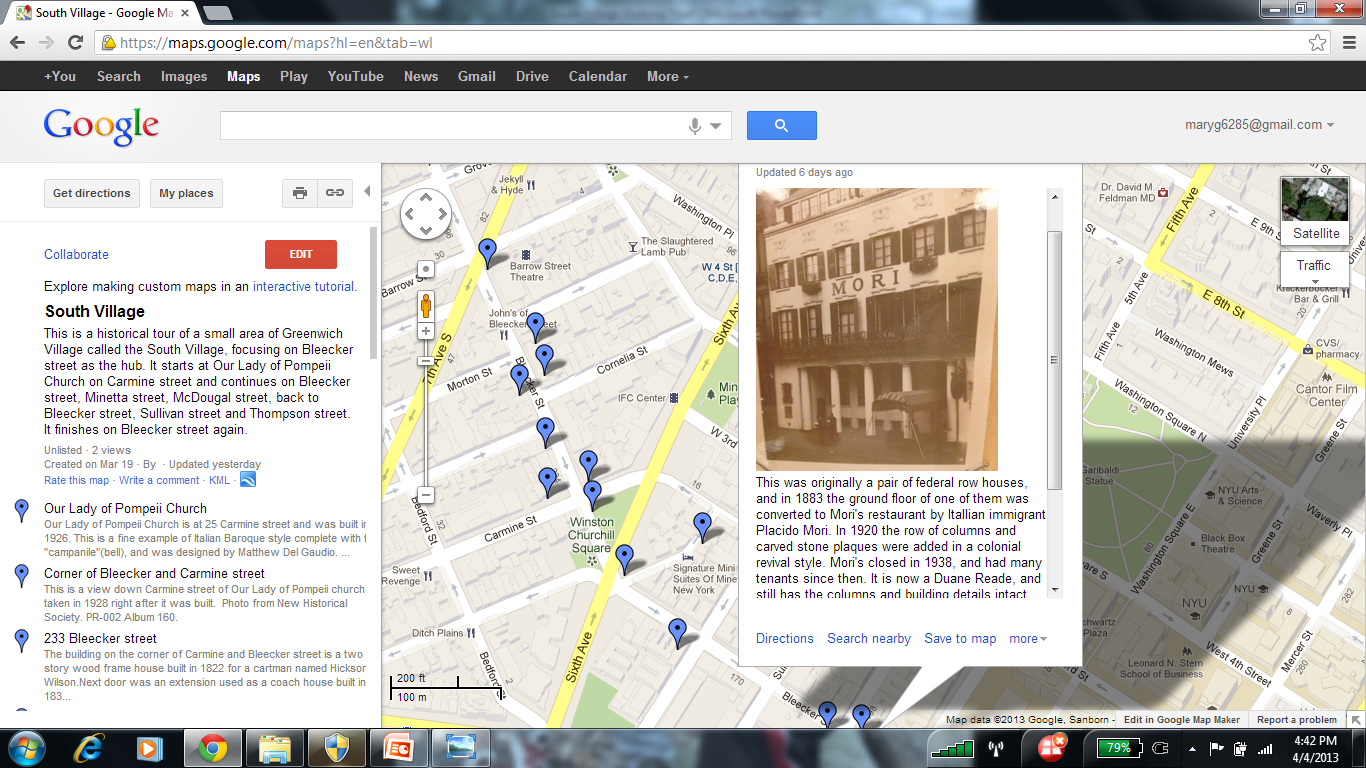 Title: Invoice of A. Zanmatti & Co. 
Creator: A. Zanmatti & Co. 
Subject: Italian, Greenwich Village, Business, Invoice
Description: An invoice dated from 1898 detailing an order; located on 134 Bleecker Street. 
Publisher: Center for Migration Studies
Date: November 17, 1898
Type: Photographic Print
Format: JPEG
Source: Our Lady of  Pompeii
Language: English and Italian
Relation: N/A
Coverage: North America, United States, New York State, New York City, Greenwich Village, Bleecker Street
Rights Holder: Center for Migration Studies
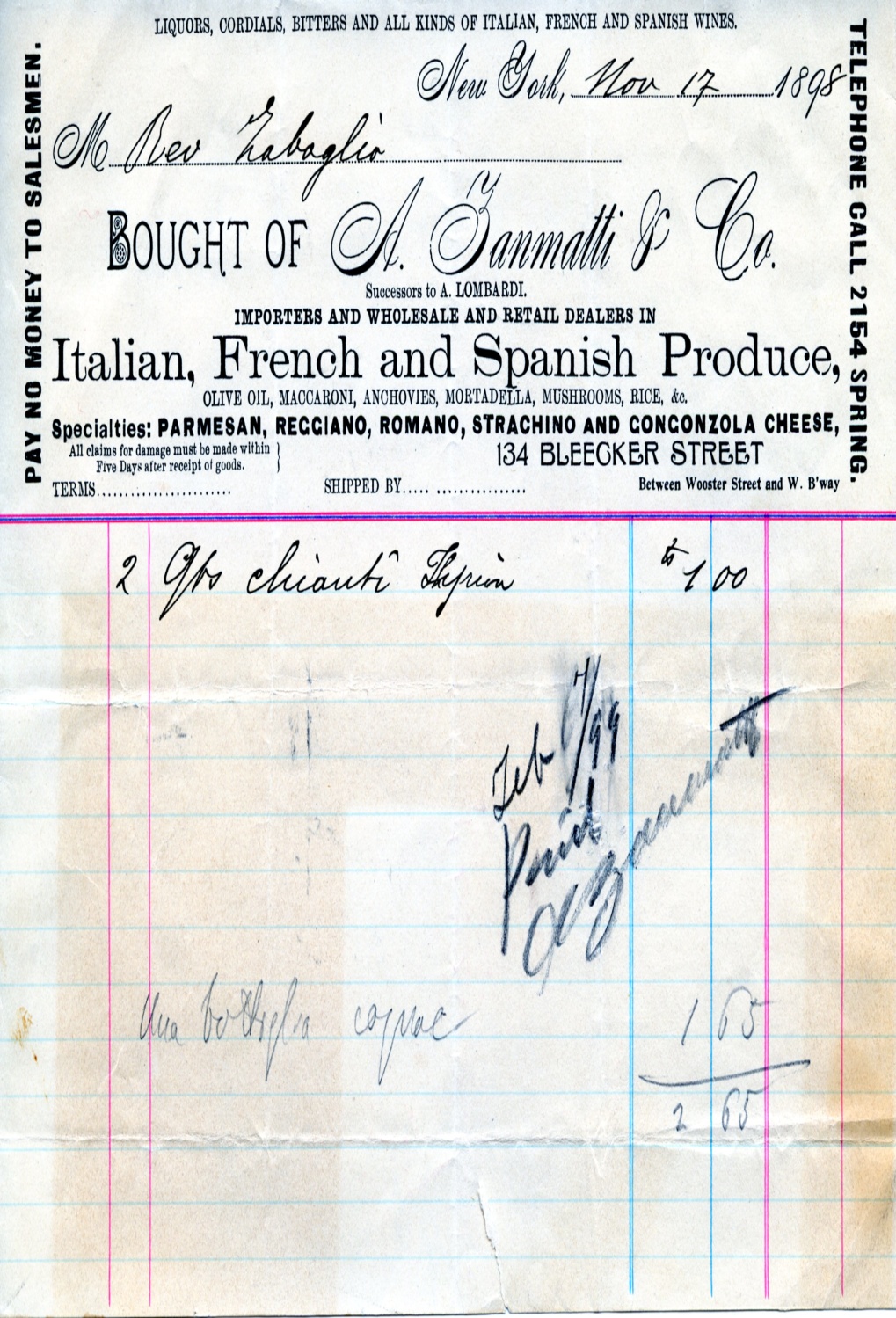 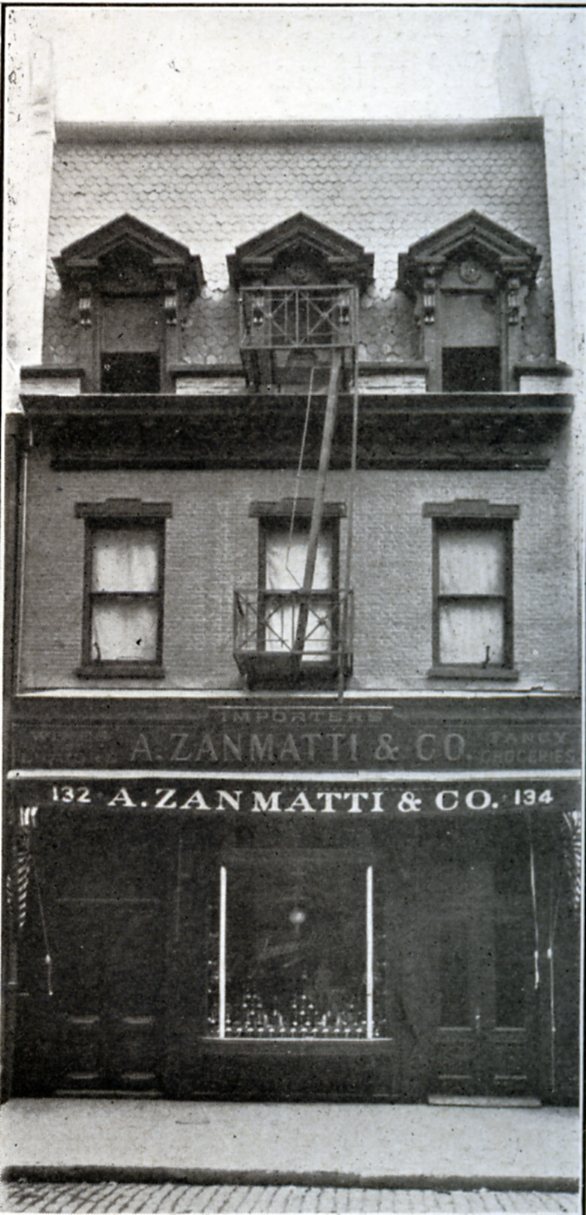 Zanmatti & Co. 134 Bleecker street.

 European Food Importers.

 Building demolished.

 Almost everything around here 
   demolished in the 1960’s , to make 
   way for construction of Silver 
   Towers and Washington Square 
   Village.

  All high rise buildings now.



Reference:
Gli Italiani Negli Stati Uniti d’America. (1906). New York: Italian 
American Chamber of Commerce.
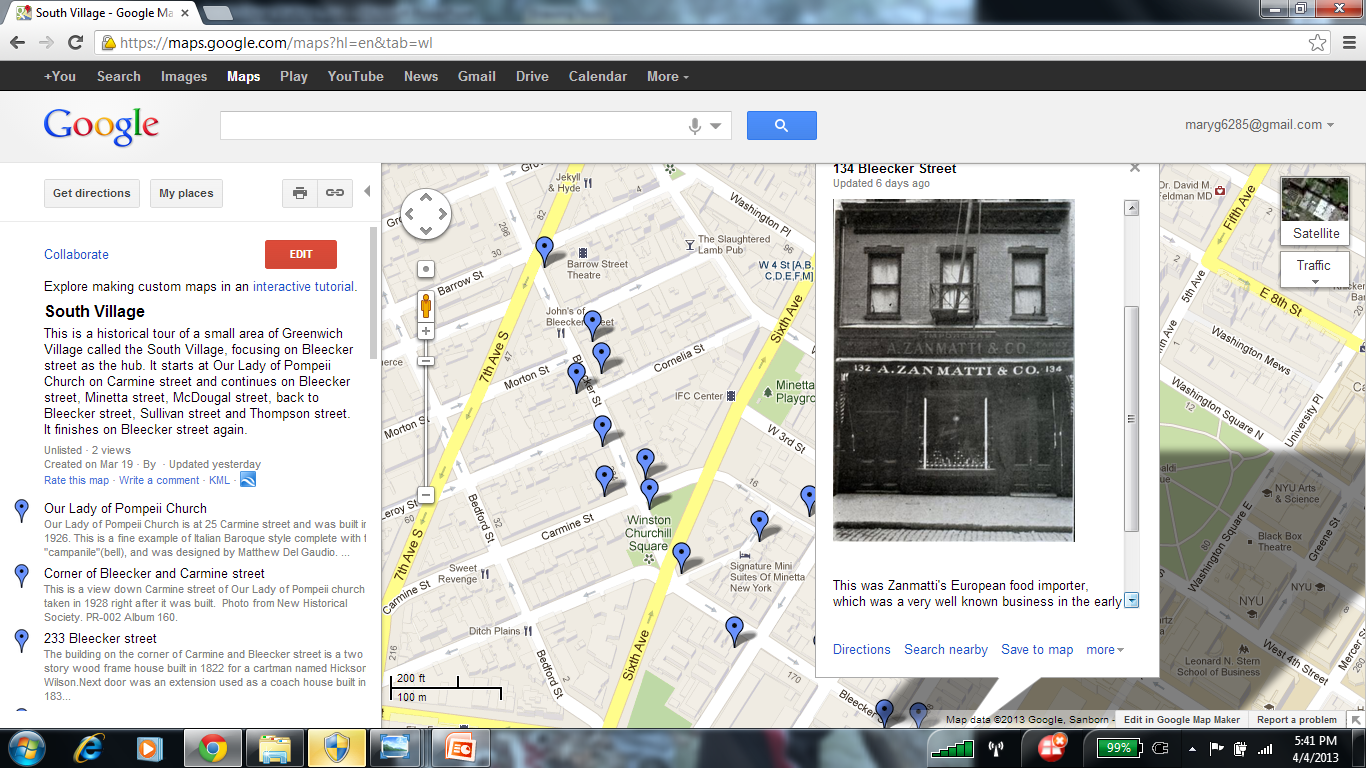 Buildings Demolished since 2006
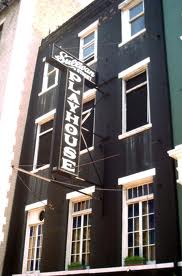 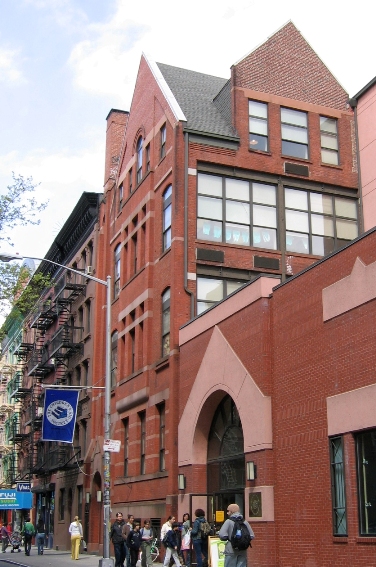 Sullivan street Playhouse built in 1831. Demolished in 2005.
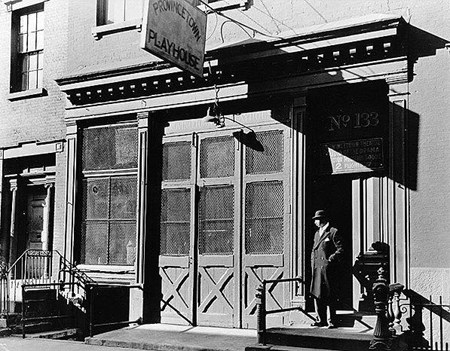 The Childrens Aid Society building was built in 1891 and sold in 2011. Serious danger of being demolished.
Provincetown Playhouse 
 demolished in 2009
Link: http://goo.gl/maps/jXQyo.
Reference:
Greenwich Village Society for Historic Preservation. Retrieved from http://gvshp.org.
Photograph from the Museum of the City of  New York.